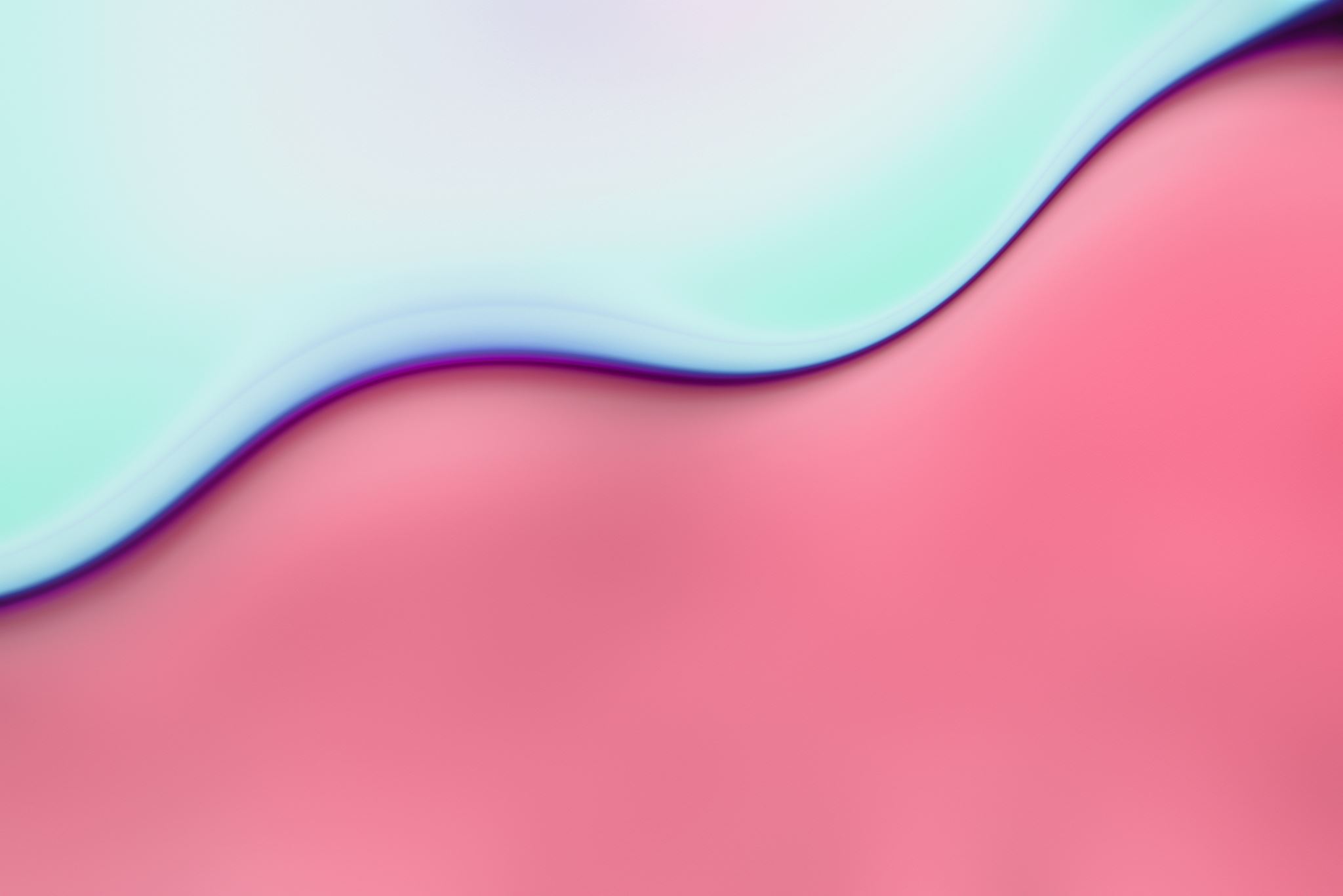 Mini projekt - Otpad ili smece, pitanje je sad!
Dora Banovak, 2.b
"koji proteini omogucavaju da se otpadci voca I povrca pretvore u "cudotvornu" otopinu s raznolikom primjenom?"
Click to add text
Istraživacko pitanje
Cilj projekta
Cilj projekta je pomocu zadanih smjernica za pokus otkriti odgovor na istraživacko pitanje I moci pouzdano znati odgovoriti na sva pitanja vezana uz projekt!
Plan rada
Slijedeci upute, izvesti pokus
Prema smjernicama odgovoriti na pitanja
Odrediti zavrsne rezultate projekta 
Doci do zakljucka
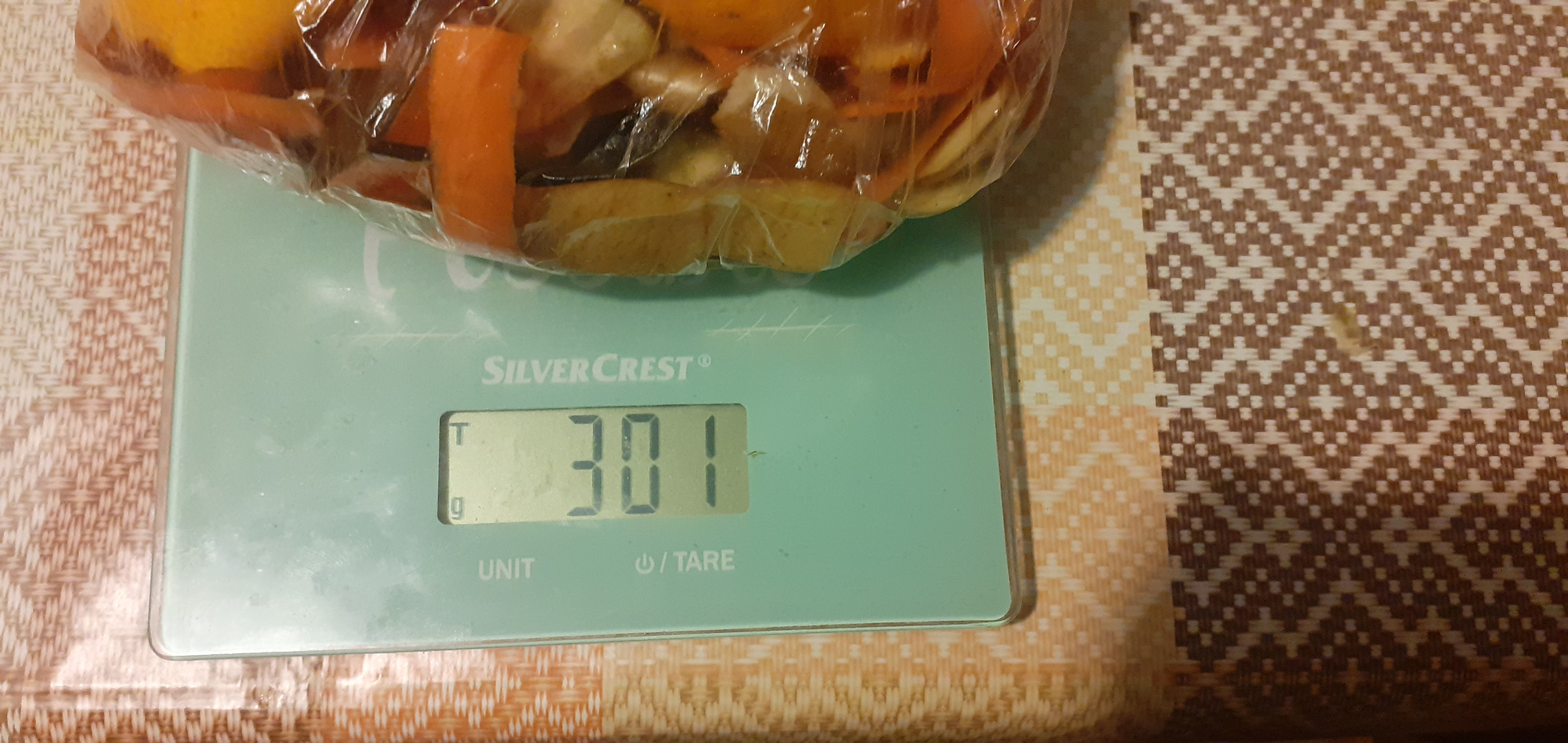 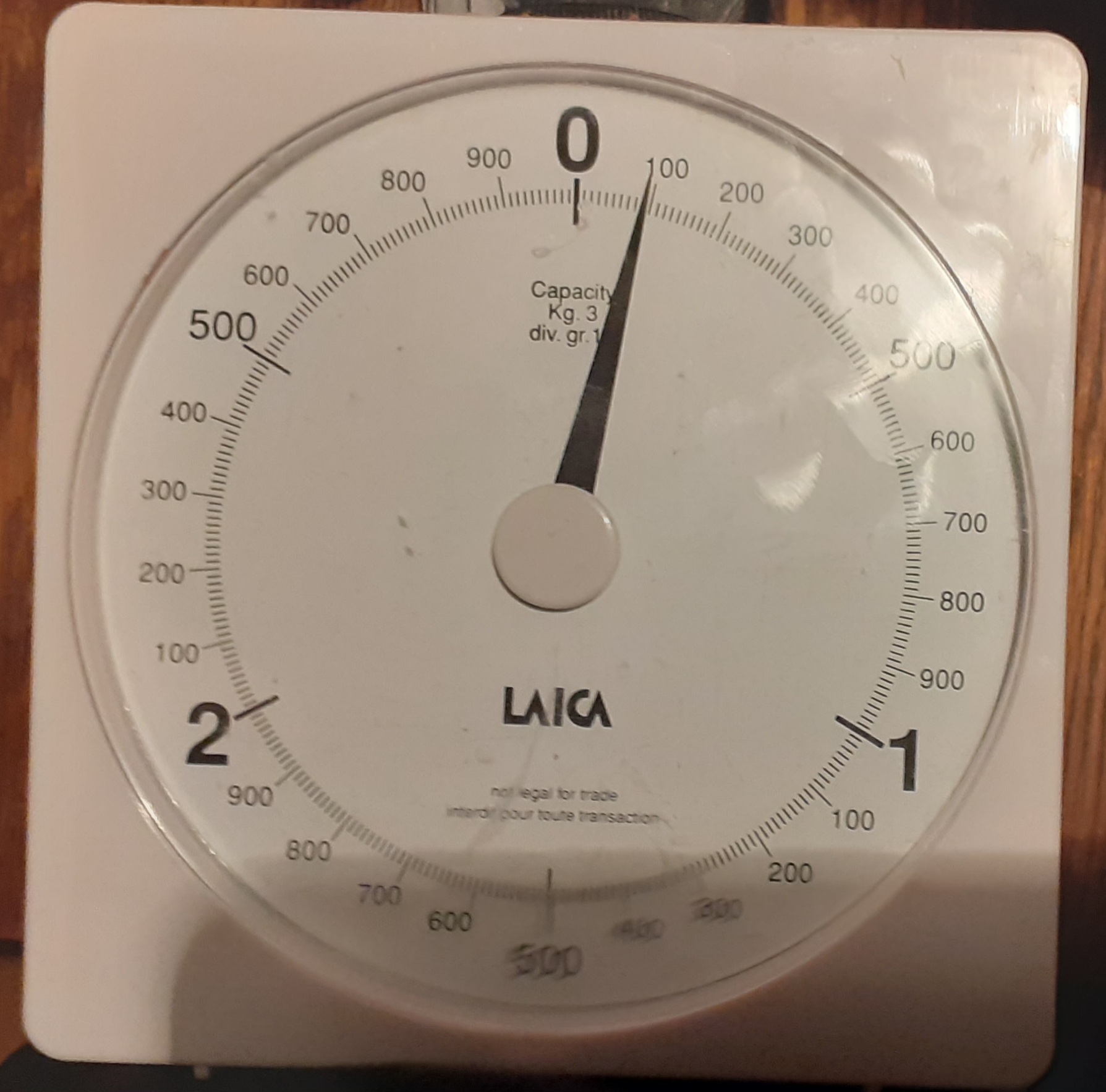 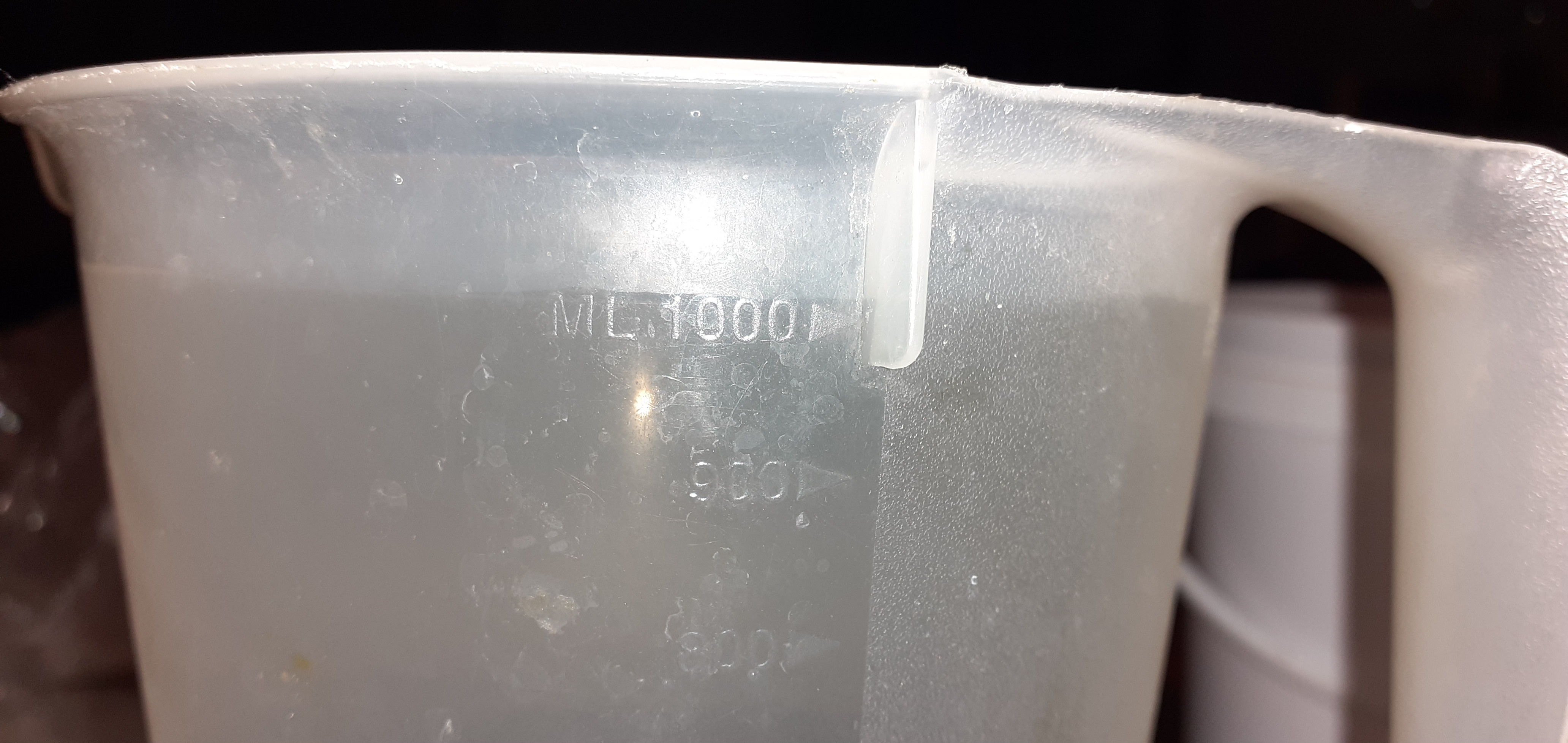 Pokus – mjere I kako izgleda sve zajedno
Metode rada
Za ovaj projekt sam koristila metodu deskripcije!
Metoda deskripcije je postupak jednostavnog opisivanja ili ocitavanja cinjenica, procesa i predmeta u prirodi i društvu te njihovih empirijskih potvrdivanja odnosa i veza, sa prisutnim ali ne opsirnim znanstvenim tumacenjem i objašnjavanjem.
Odgovori na pitanja prema smjernicama za izvješce
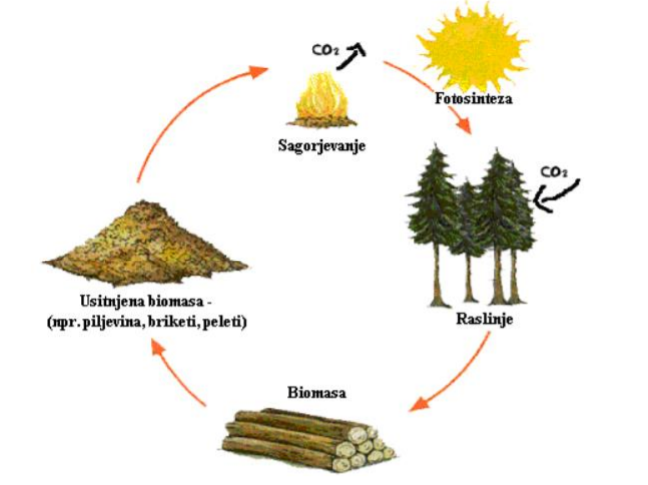 Što je to biomasa te koje vrste postoje?
Biomasa je organska materija, biljnog ili životinjskog podrijetla koja se može koristiti kao gorivo ili u industrijskoj proizvodnji
Razlikujemo drvnu biomasu, životinjske otpade I ostatke, otpatke iz poljoprivrede I biomasu iz otpada
Nacini dobivanja plasticnih masa naspram onih biomase te utjecaji na okoliš
Plasticne mase najcešce nastaju preradom naftnih sirovina, dok biomasa nastaje vecinom kao posljedica prirodnog procesa fotosinteze. Dokazano je da neki od kemijskih spojeva koje cine plastiku štetno utjecu na okoliš i ljudsko zdravlje. Ljudi su izloženi kemikalijama iz plastike na dnevnoj bazi kroz zrak, prašinu, vodu. Više od jedne trecine plasticnog otpada su pakiranja kao što su boce i vrecice, od kojih vecina završe u prirodi. Poznato je više od 180 životinjskih vrsta koje ce progutati plasticni otpad. Biomasa, medutim, je neutralna materija jer sagorijevanjem nece doci do oslobodenja dodatne kolicine ugljikovog dioksida.
Vennov dijagram – dobre I loše strane upotrebe biomase
postupci prerade i uporabe biomase
kompostiranje (u svrhu dobivanja gnojiva)
anaerobna digestija (biomasa trune u svrhu dobivanja metana i taloga koji se koristi kao gnojivo
fermentacija i destilacija (za dobivanje etilnog alkohola)
Važnost šecera u pokusu
Šecer je bitan zbog svojeg kemijskog sastava. U njemu se nalazi glukoza, koja je jedna od glavnih pokretaca cijele kemijske reakcije. Glukoza je derivat šecera I ona je bitna za pretvorbu hrane (ili u ovom slucaju biomase) u energiju
Proces nastanka etilnog alkohola
Alkoholna fermentacija ili alkoholno vrenje biokemijski je proces transformacije monosaharida (glukoza, fruktoza) u alkohol i ugljikov dioksid
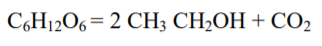 Zašto posuda sa pokusom mora ostati dobro zatvorena?
Mora ostati cvrsto zatvorena jer bi u slucaju ponovnog otvaranja došlo do miješanja postojane kemijske reakcije sa kisikom koji bi ušao u posudu
Zašto "cudotvornu" otopinu cuvamo na tamnom I hladnom mjestu?
Otopinu moramo pohraniti na hladno, tamno I suho mjesto kako ne bi došlo do daljnih kemijskih reakcija, jer znamo da temperatura, svjetlo utjecu znatno utjecu na reakcije
Proteine koji su zaslužni za nastanak nase otopine nazivamo enzimi
Enzim je biološki katalizator, on utjece na brzinu kemijske reakcije
Proteini zaslužni za "cudotvornu" otopinu
Jednostanicne gljivice koje su pomogle pri nastanku otopine
Jednostanicne gljivice koje su zaslužne za stvaranje tvari od kojih je nastala otopina nazivamo kvasci 
Kvasci su jednostanicni mikroorganizmi iz skupine gljiva koji metaboliziraju šecere u ugljikov dioksid i alkohol
rezultati
Ovaj projekt je rezultirao novim znanjima o meduodnosima tvari I kemijskih reakcija u prirodi te povezanost sa realnim životnim situacijama
Što se tice samog pokusa, u posudi se zasad ne primjecuje nikakva razlika od trenutka mjesanja reaktanata; na povrsini vode plutaju lakši komadi otpadaka dok su tezi pali na dno te se nataložili skupa sa šecerom.
Zakljucak I odgovor na istraživacko pitanje
Kroz pokus, a zatim I kroz pitanja dolazim do zakljucka da na svaku kemijsku reakciju mozemo nekako utjecati I na neki ju nacin promijeniti, u ovom slucaju su proteini enzimi ti koji su znatno utjecali na tijek ove kemijske reakcije.
Korišteni izvori znanja
https://regulator.hr/zanimljivosti/sto-je-biomasa-i-kako-se-koristi/
https://www.veleri.hr/files/datotekep/nastavni_materijali/k_vinarstvo_2/1a__fermentacije_stabilizacije.pdf 
https://repository.ffri.uniri.hr/islandora/object/ffri%3A1303/datastream/PDF/view 
http://www.eduvizija.hr/portal/lekcija/8-razred-kemija-plasticne-mase 
https://repozitorij.vuka.hr/islandora/object/vuka%3A504/datastream/PDF/view